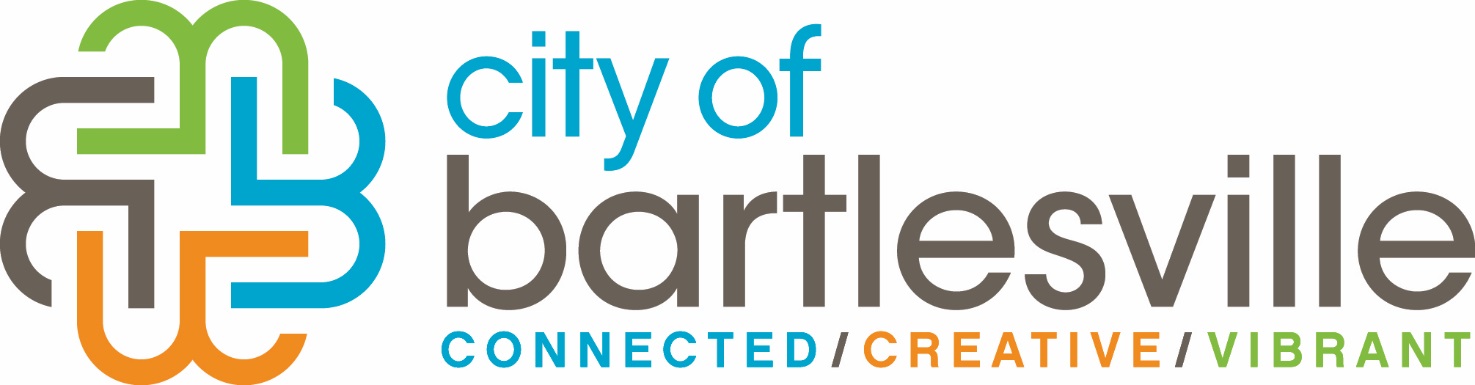 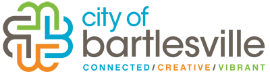 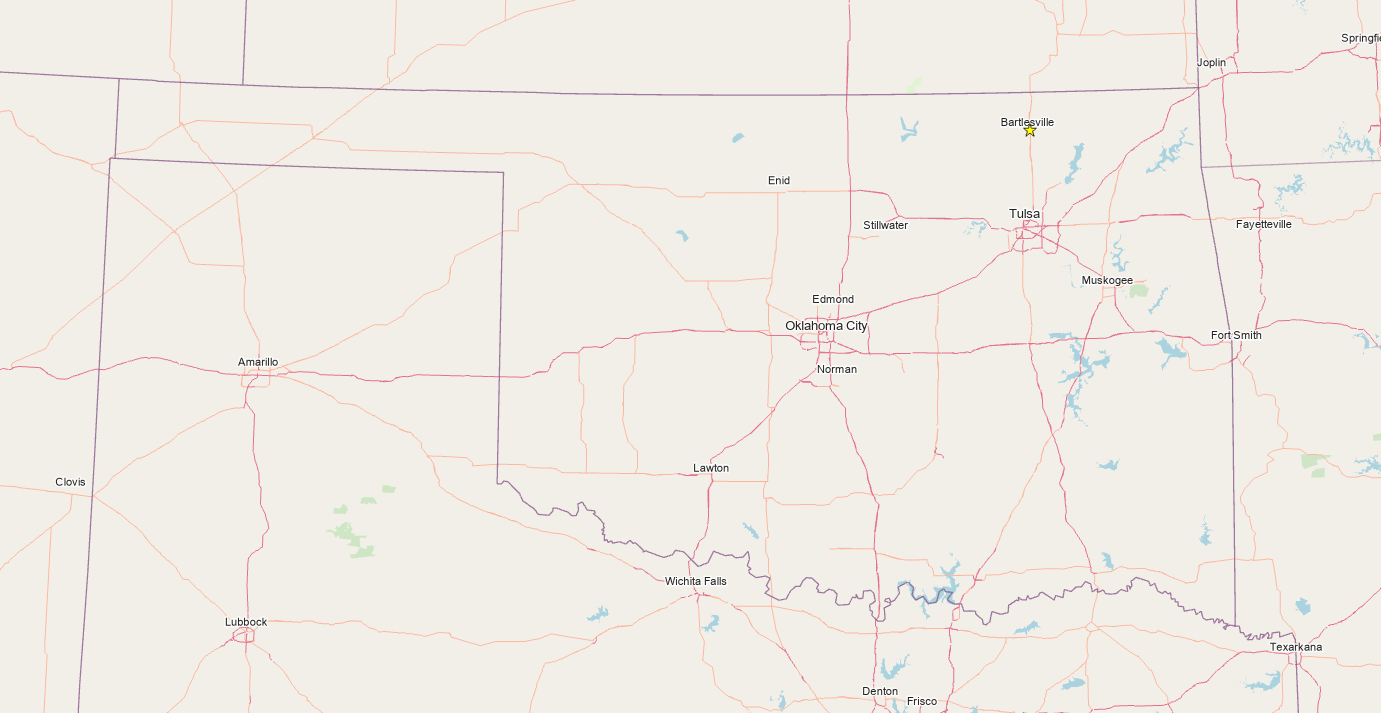 Service area – 36 sq mi
Total Population – 40,000
Bville Population – 37,000
Avg Daily WW – 6.5 MGD
WWM staff – 11
1 Vactor, 1 Rodder
1 Camera Van
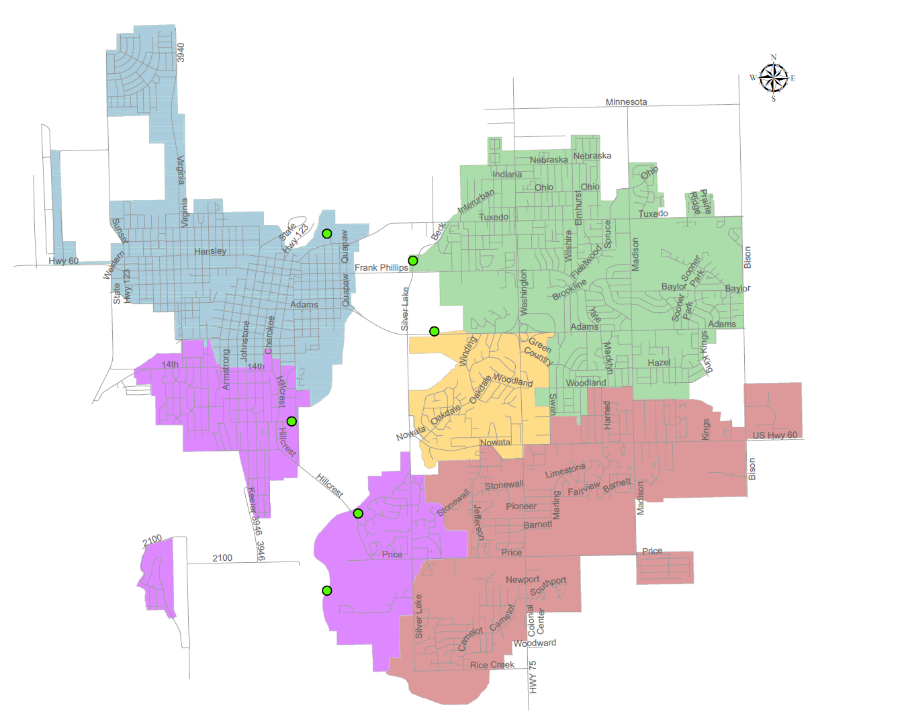 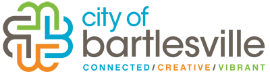 WASTEWATER SYSTEM MAP
Wastewater
Treatment Plant (7 mgd)
Tuxedo
Lift Station
Woodland
Lift Station
Shawnee
Lift Station
Hillcrest
Lift Station
LEGEND
        Direction of flow per basin
         Lift Station
         Force Main
          Treatment Plant
Golf Course
Lift Station
Limestone
Lift Station
To Ex. Flow Equalization Basin
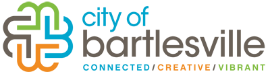 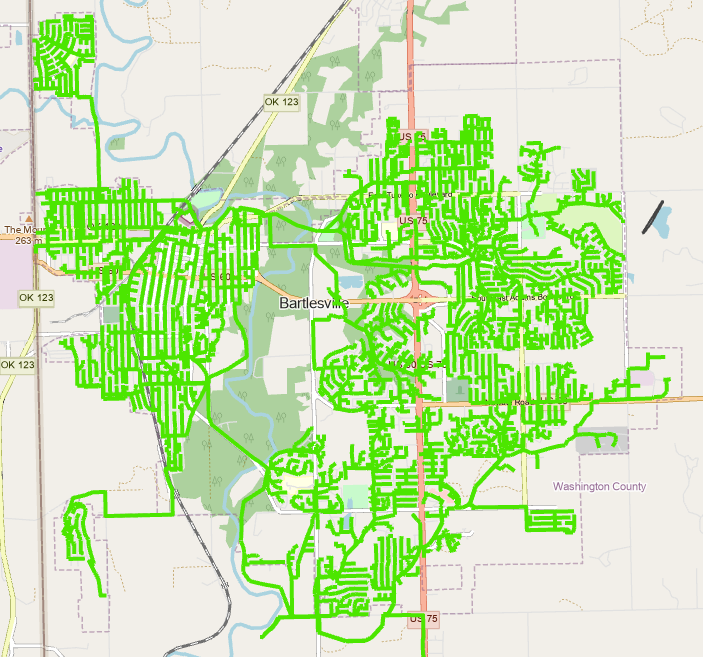 NO BYPASSES
Collection system:
270 miles
9,342 manholes
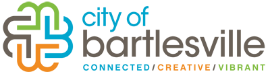 BYPASS/OVERFLOW
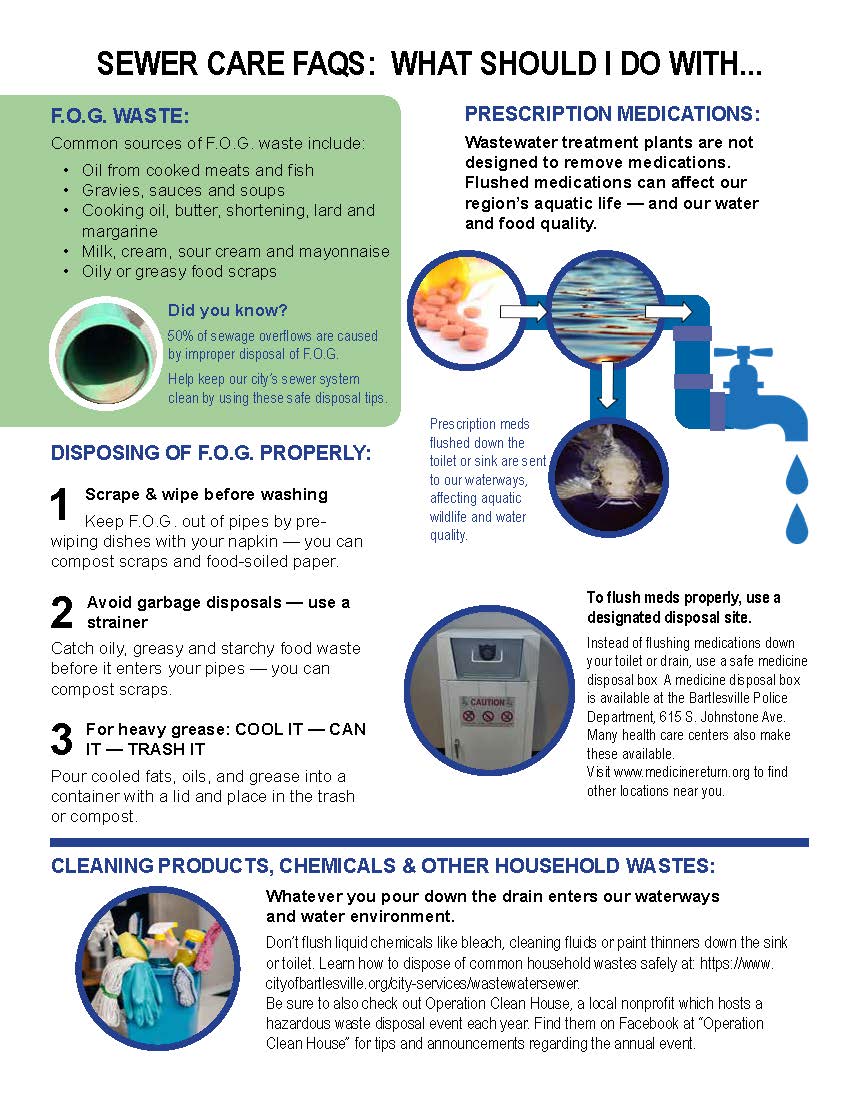 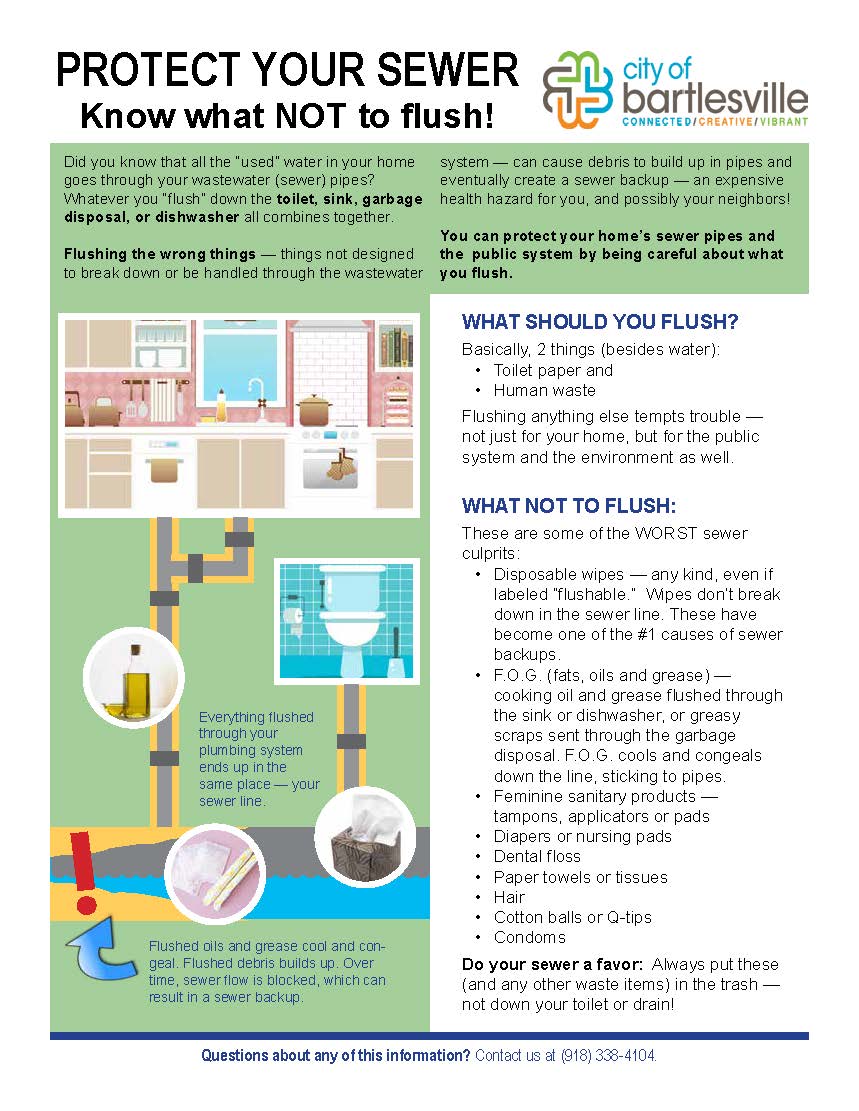 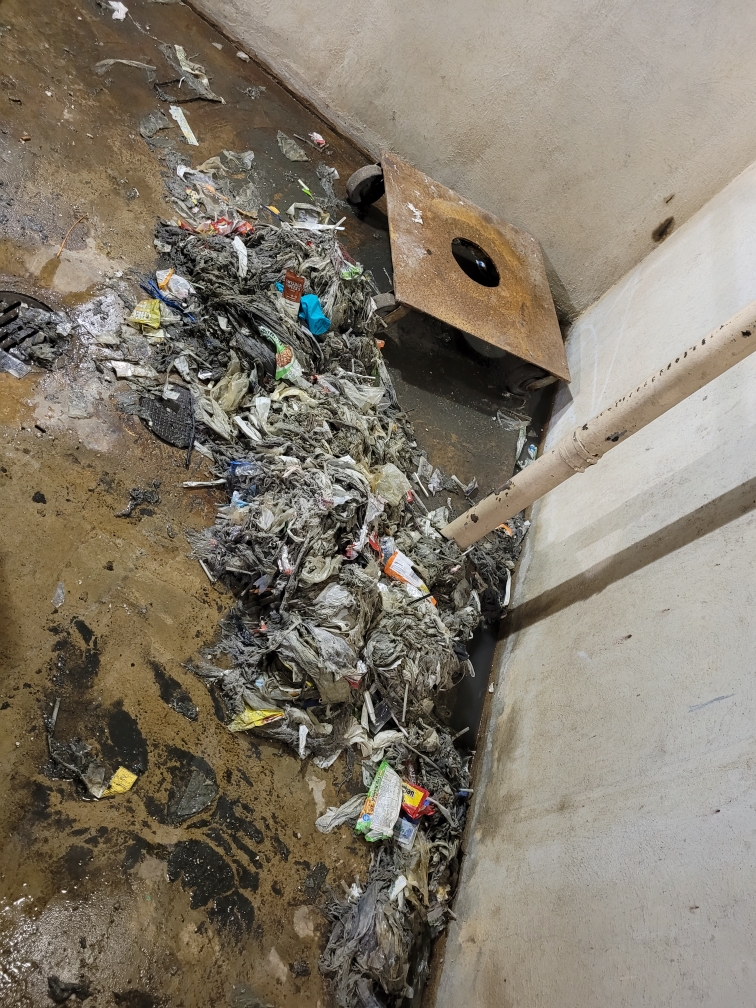 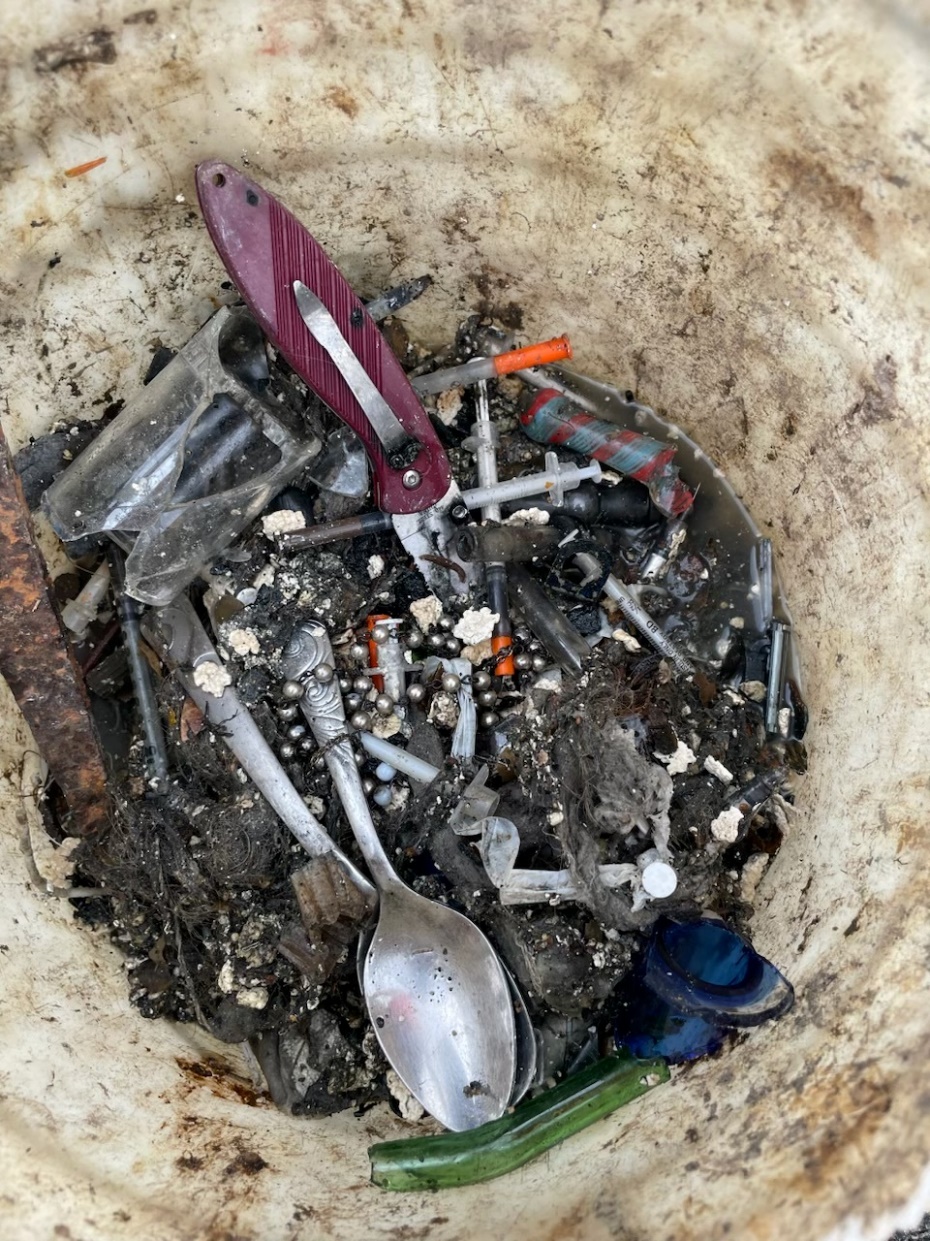 AGING INFRASTRUCTURE
INFLOW/INFILTRATION
FOG
RAGS/WIPES
OTHER
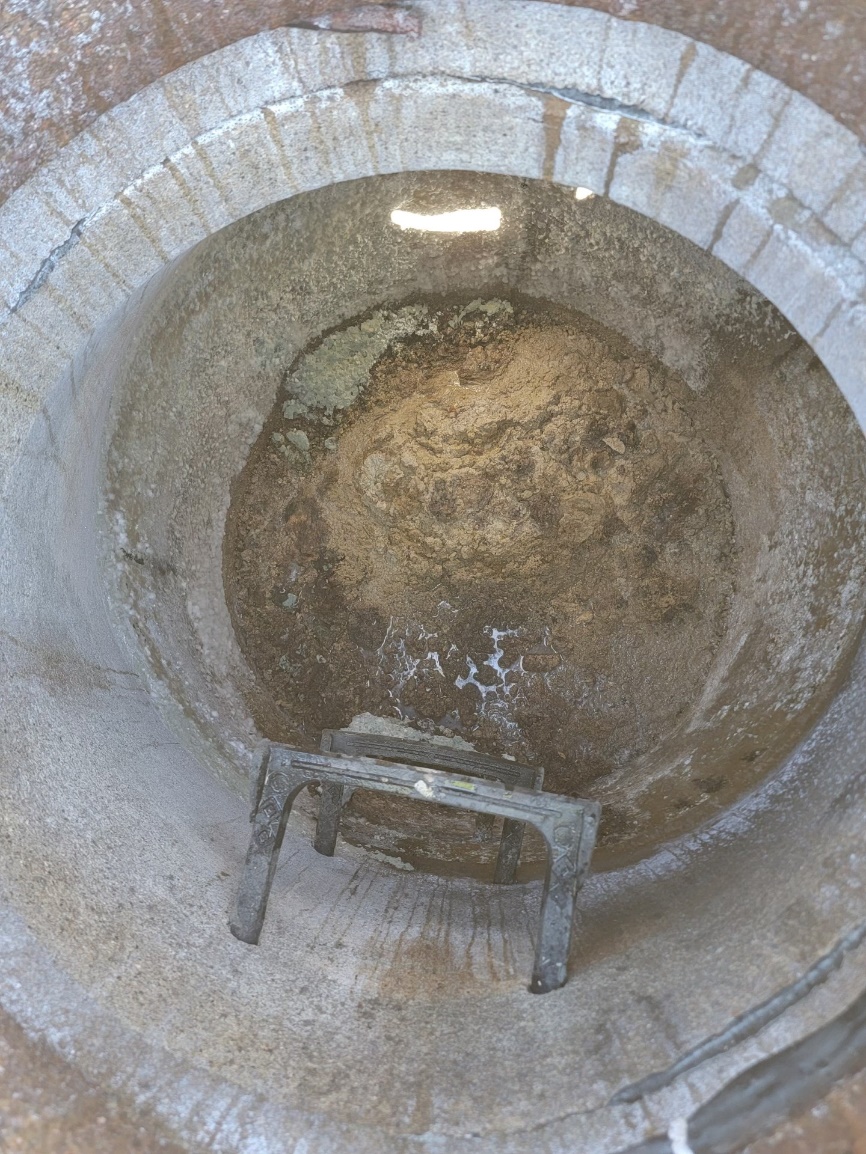 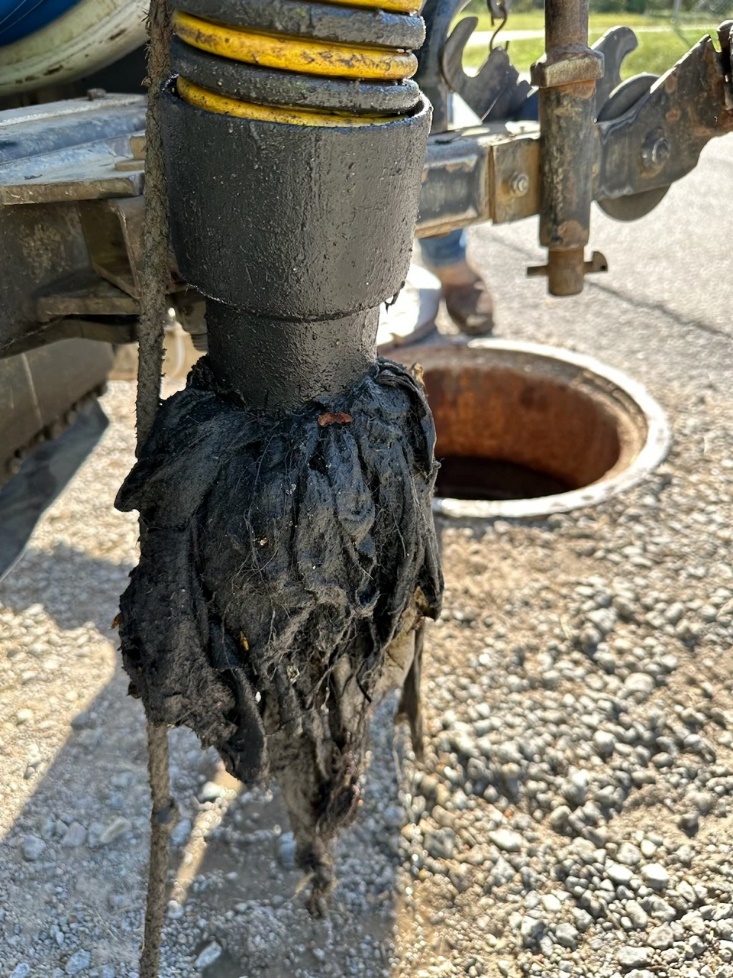 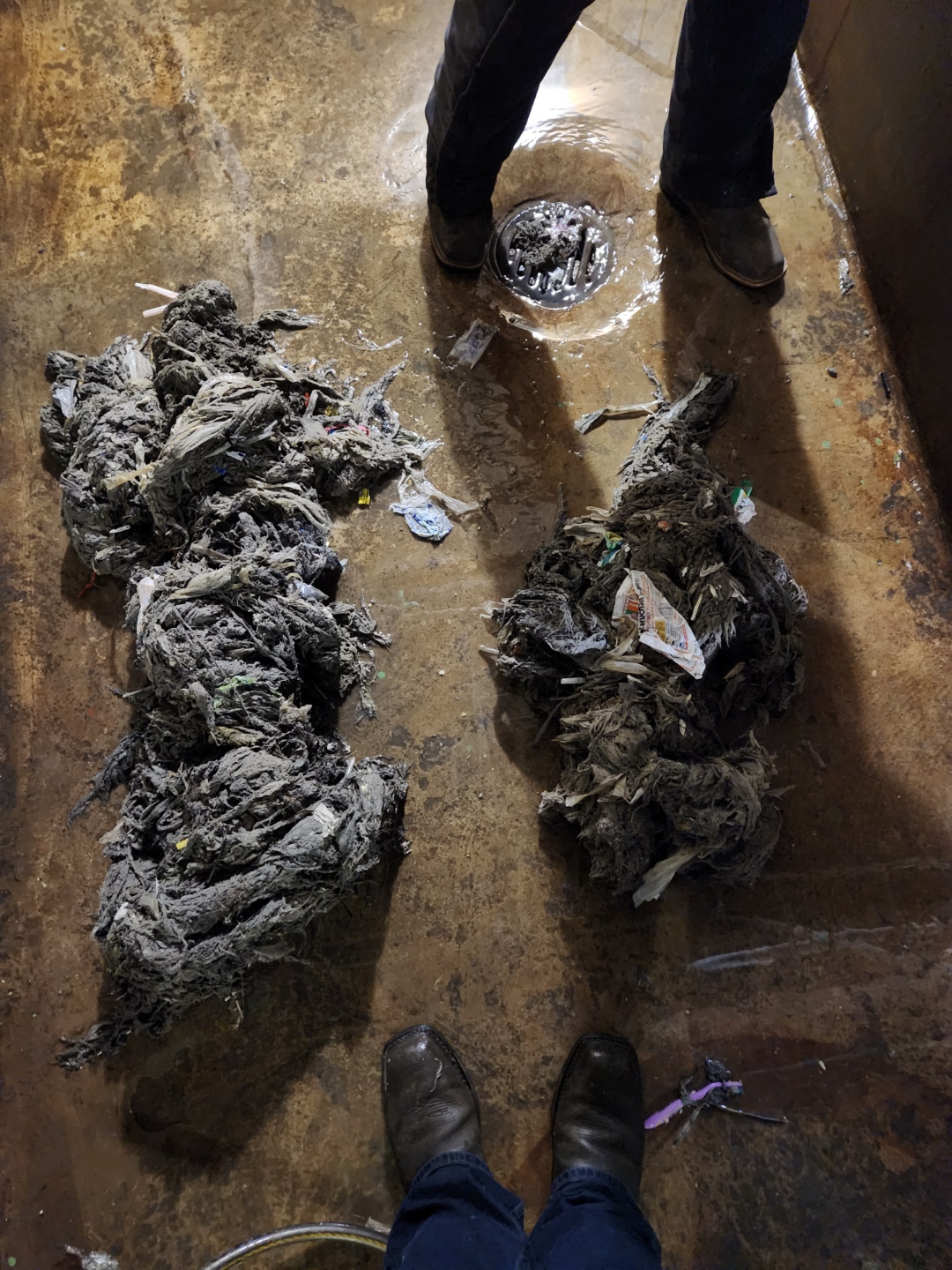 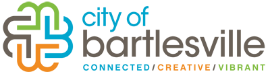 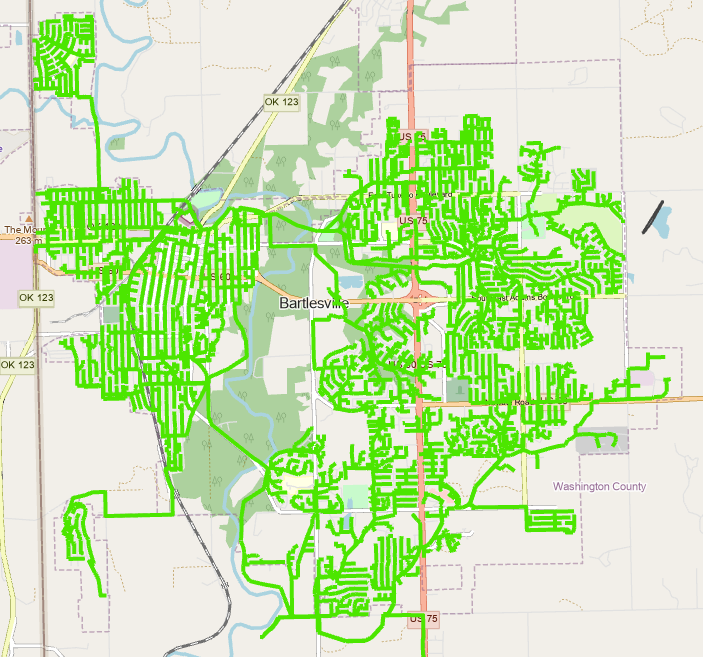 NO BYPASSES
UP TO 2.5” RAIN EVENT
Collection system:
270 miles
9,342 manholes
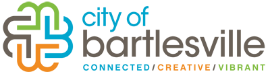 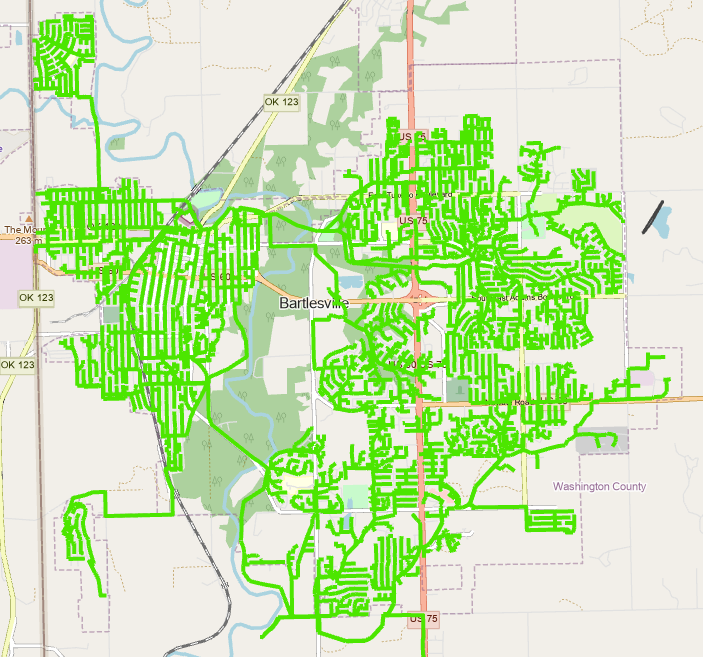 Collection system:
270 miles
9,342 manholes
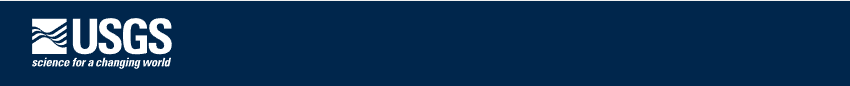 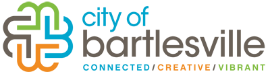 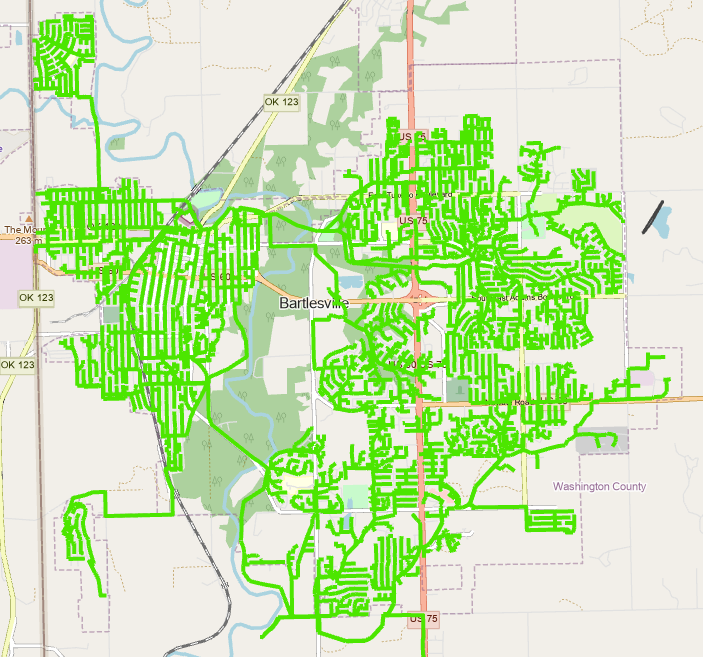 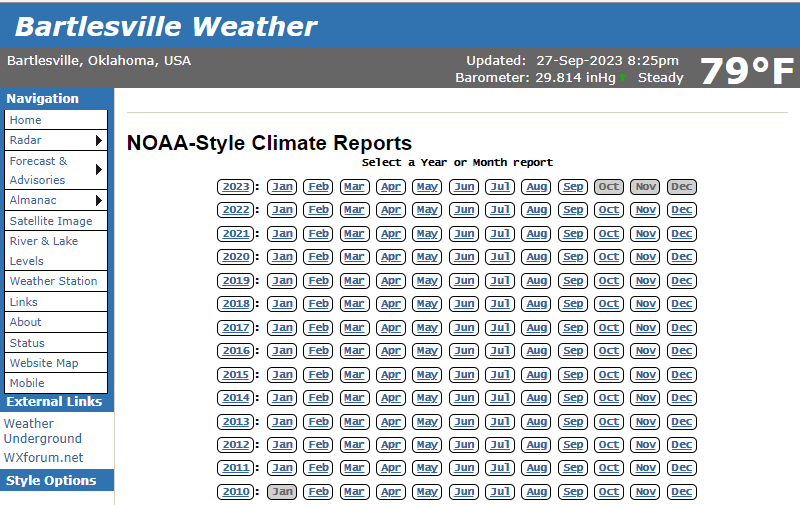 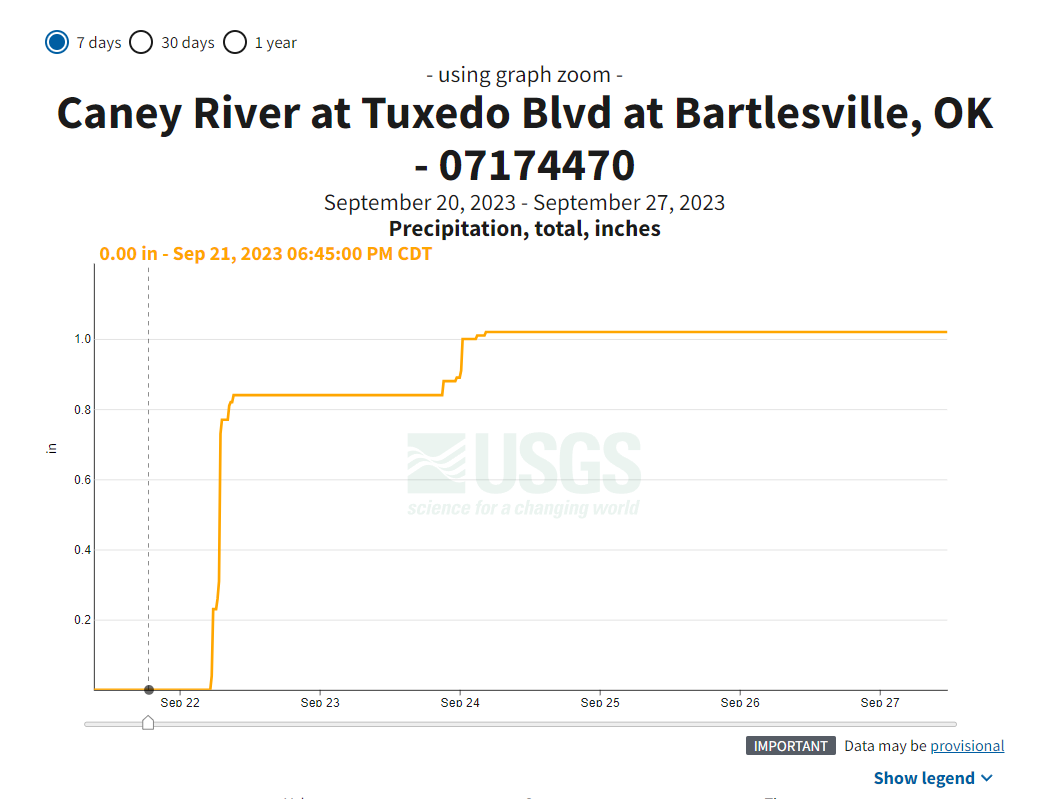 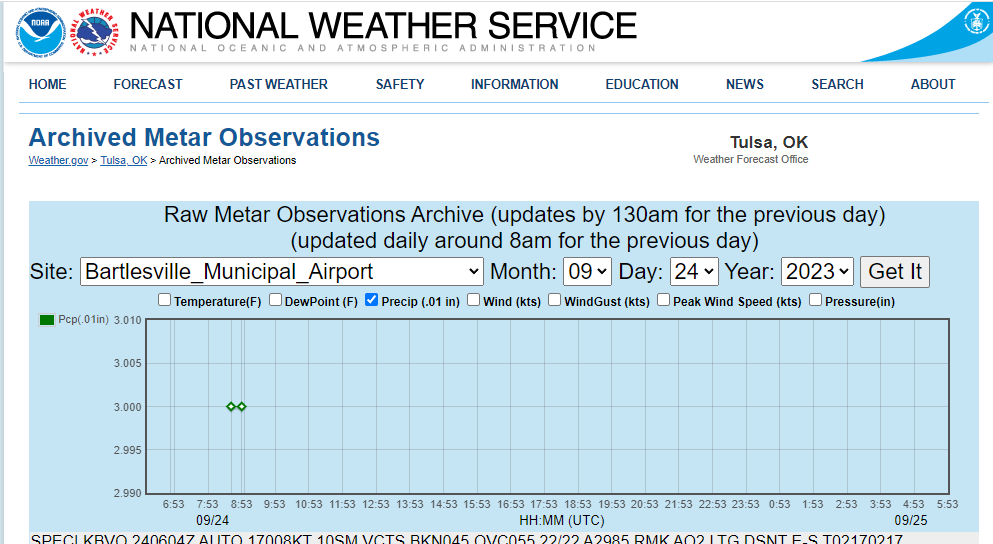 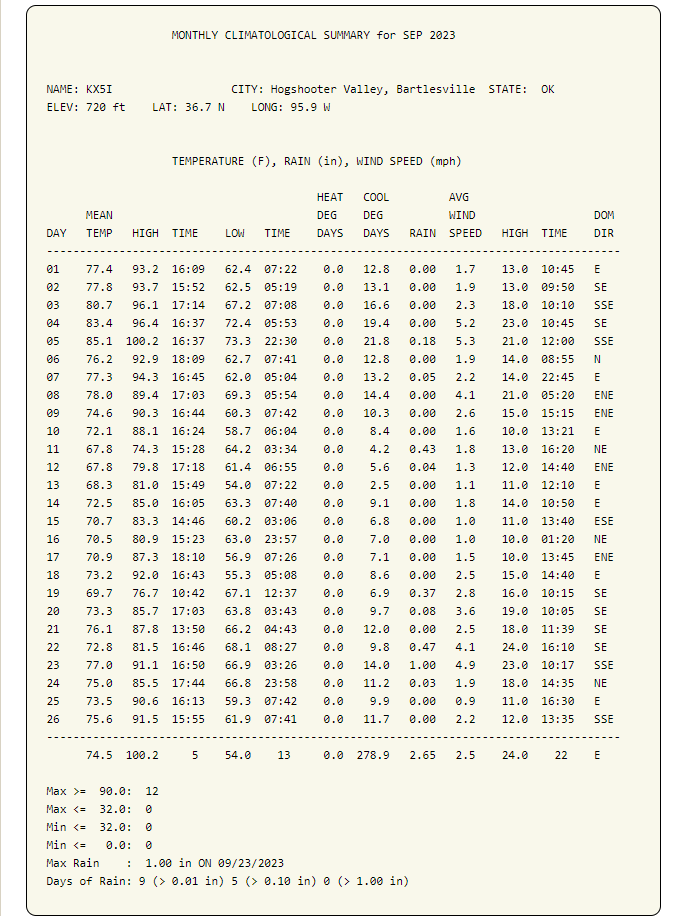 Collection system:
270 miles
9,342 manholes
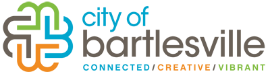 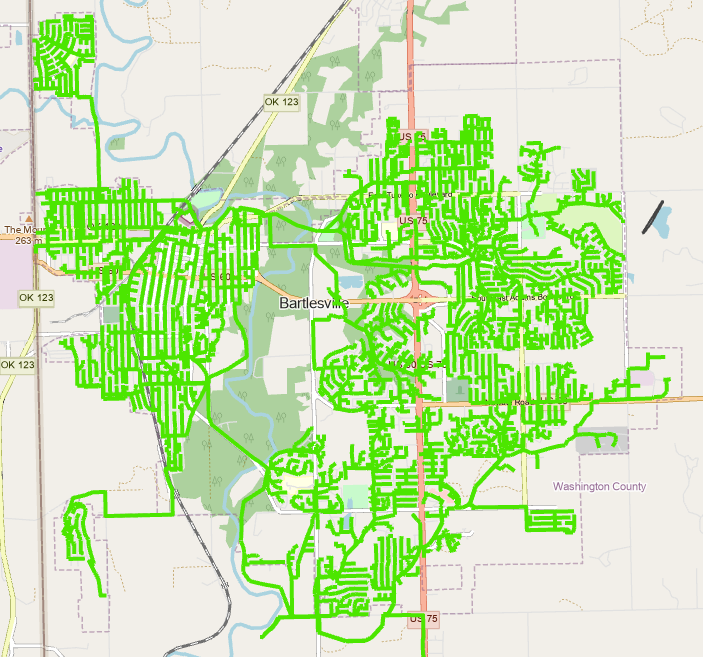 Collection system:
270 miles
9,342 manholes
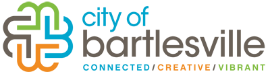 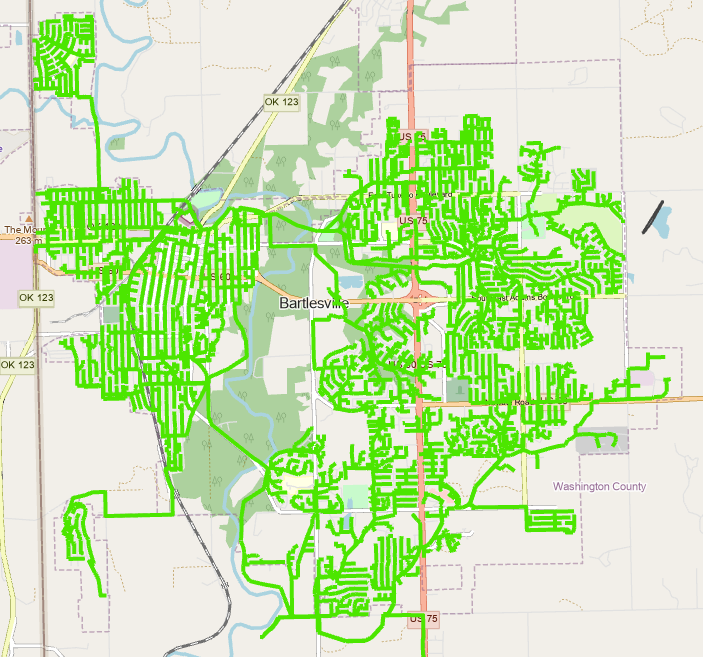 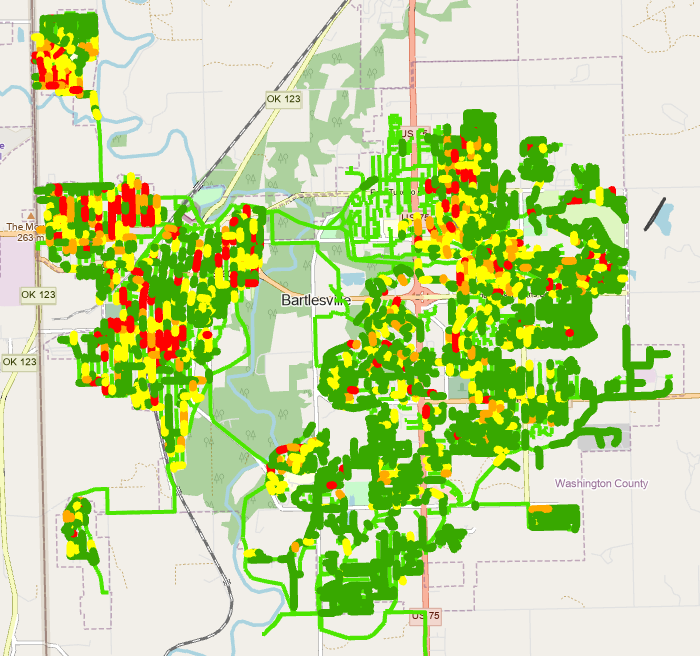 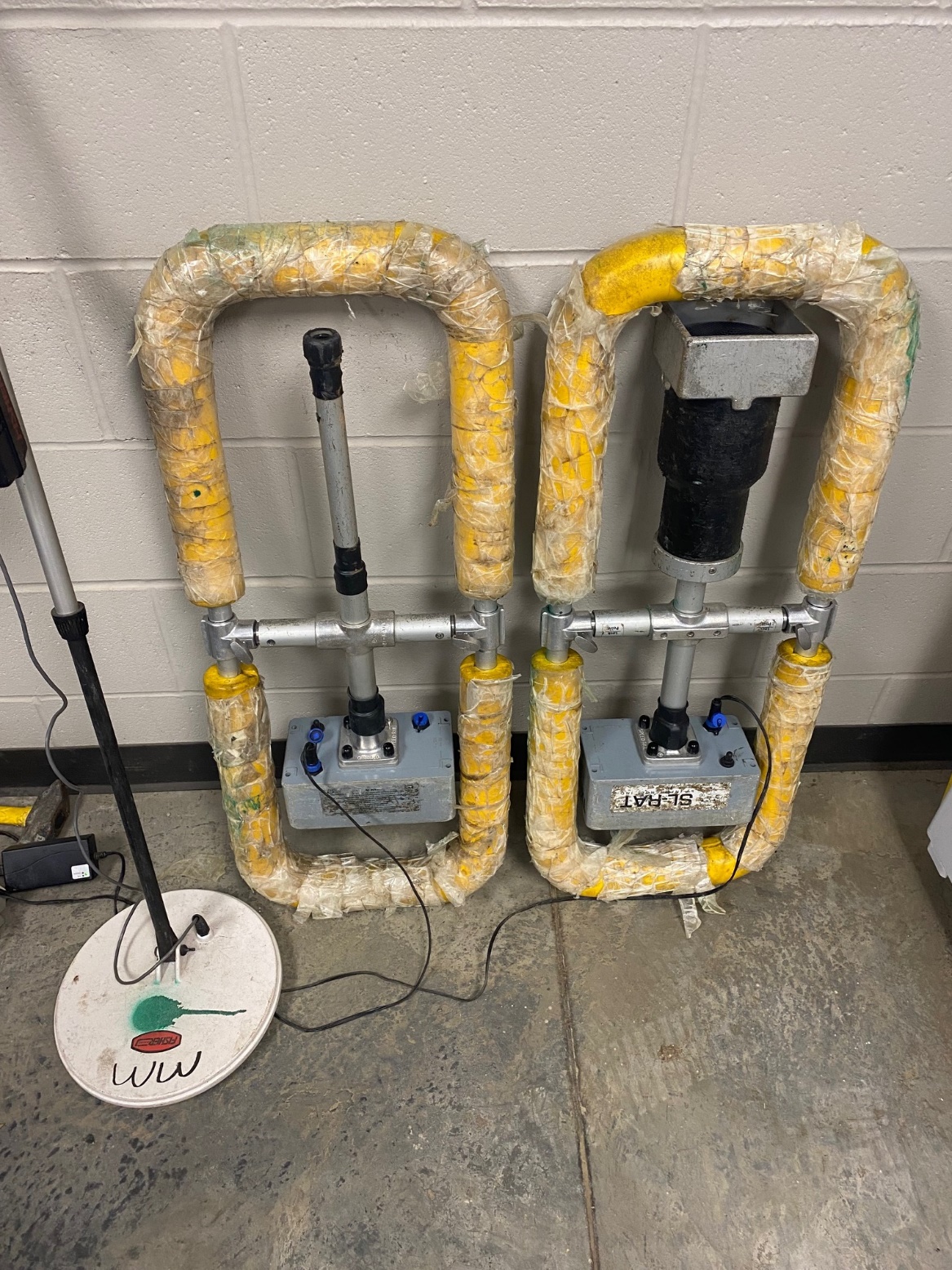 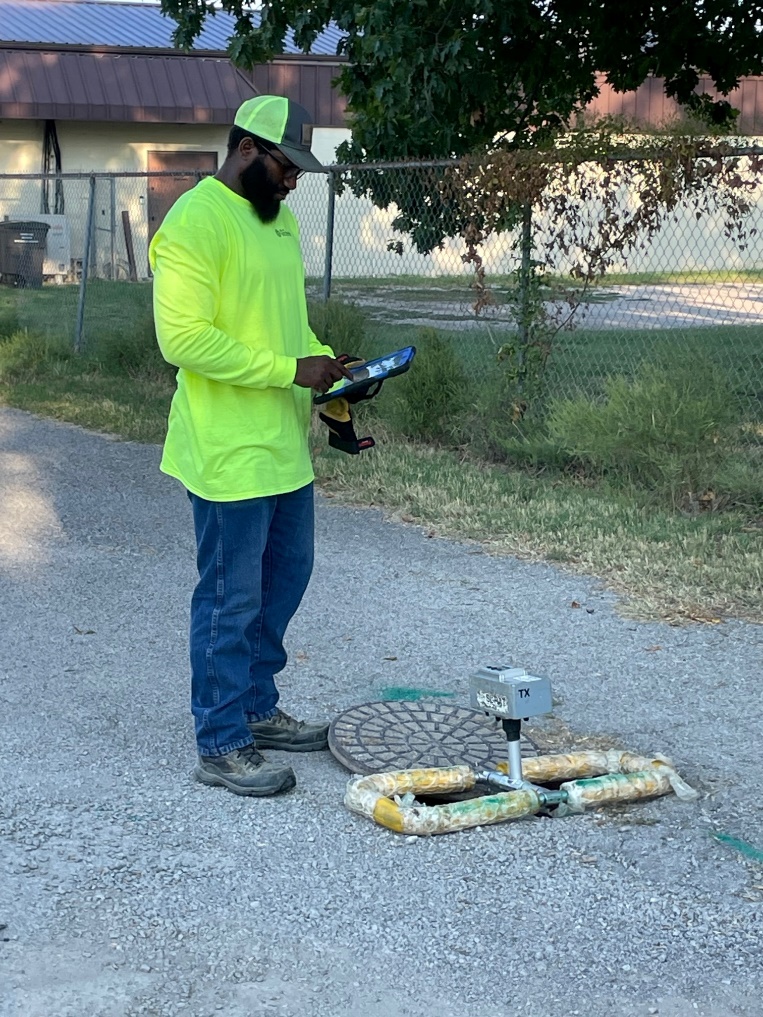 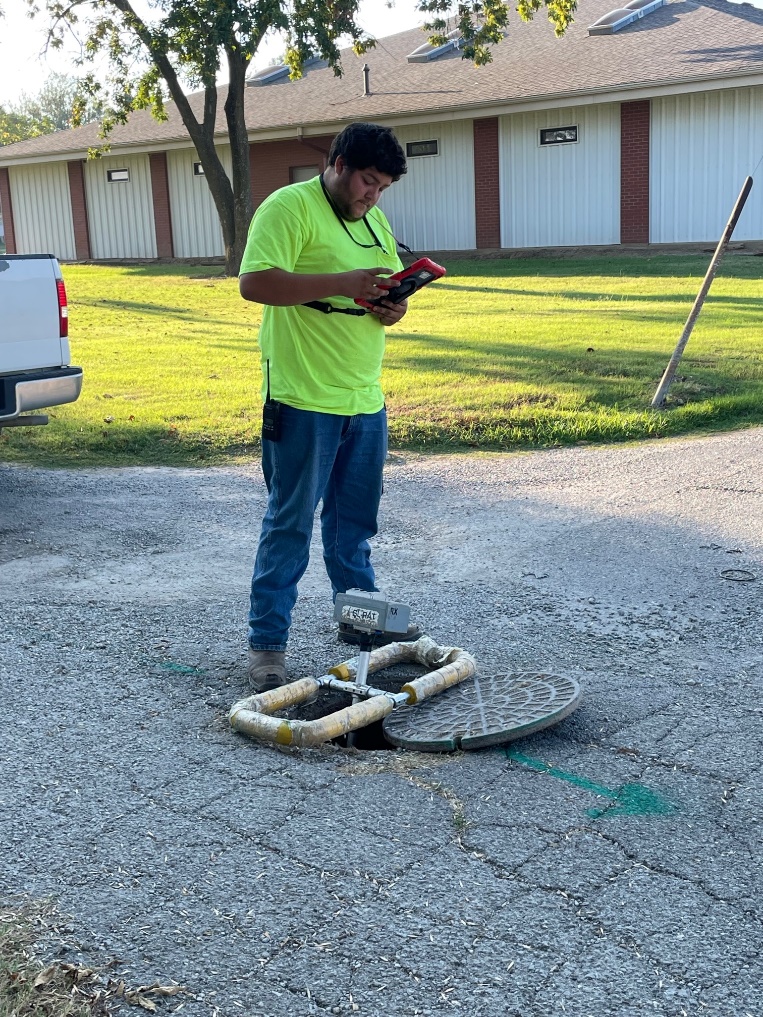 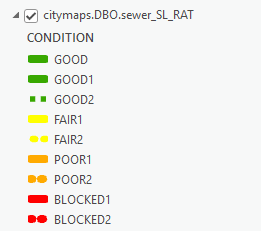 Collection system:
270 miles
9,342 manholes
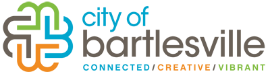 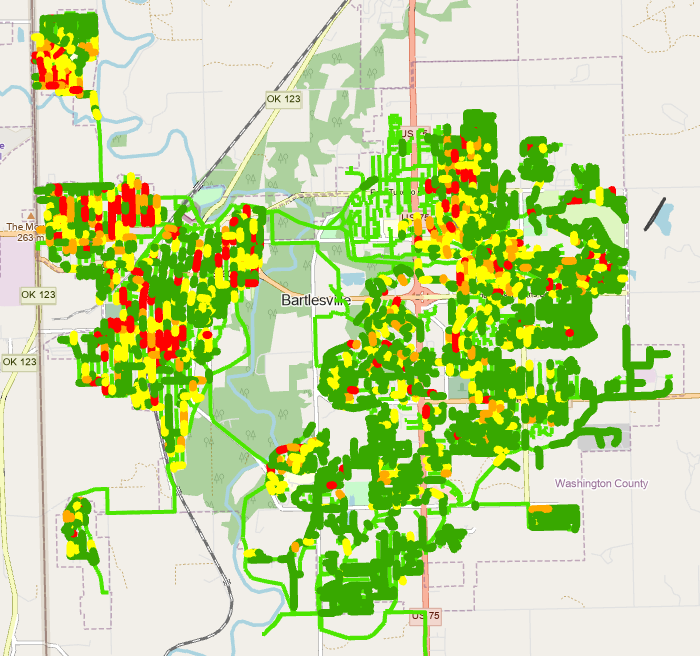 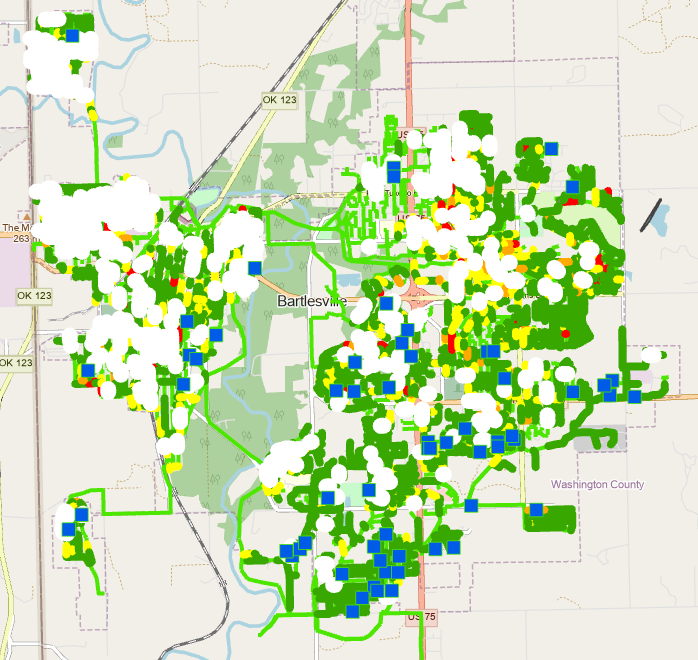 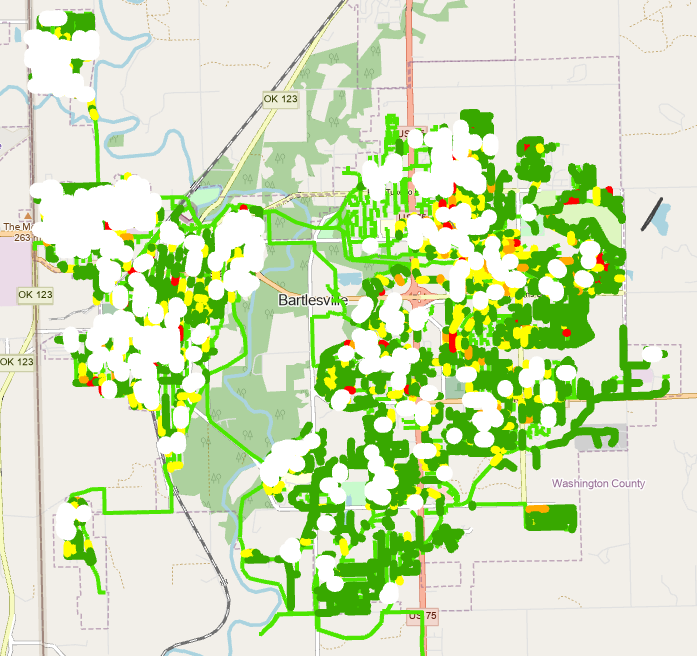 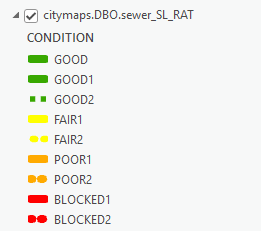 Collection system:
270 miles
9,342 manholes
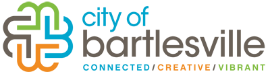 PILOT PROGRAM
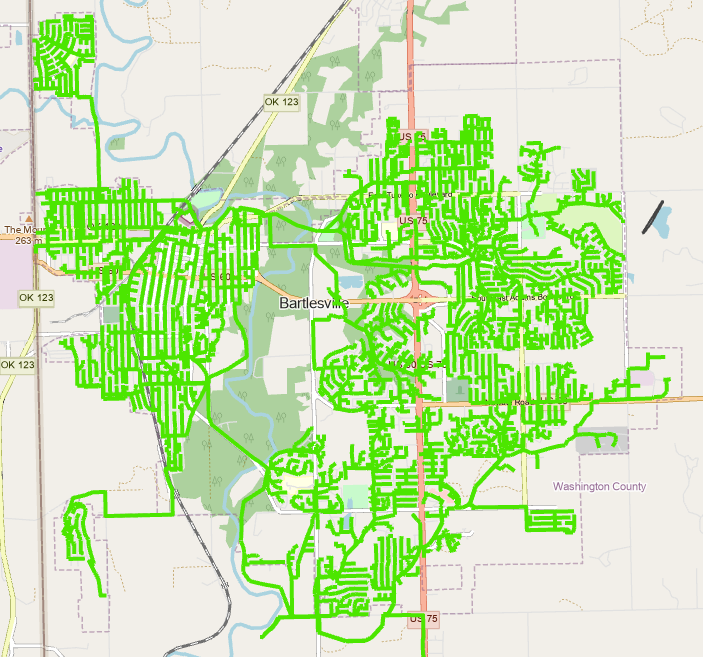 $750k TO UPGRADE PS AND FORCE MAIN
$1.75MM TO UPGRADE PS AND FORCE MAIN
Ex. Pump Stations can handle up to 4.5 times average flow
During rain events, peak flow was 18 times average flow
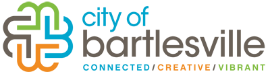 PILOT PROGRAM
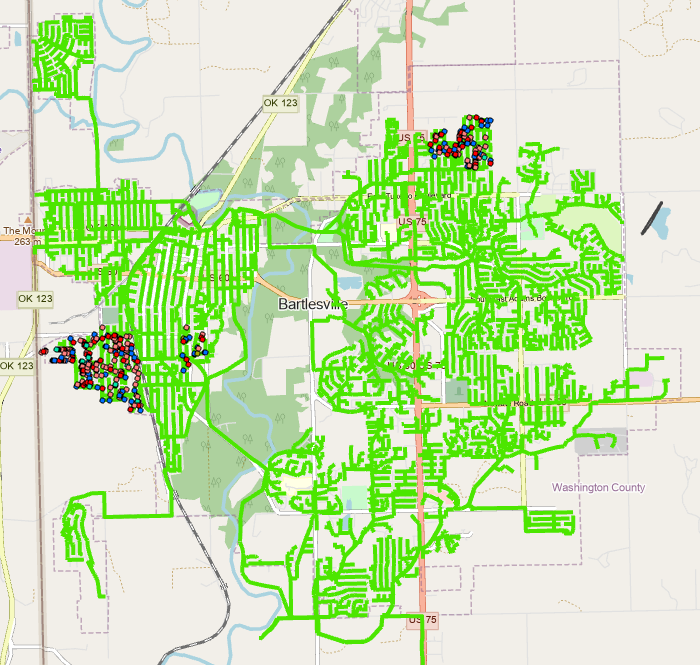 $300k – CITY DEFECTS
$250k – PRIVATE SIDE DEFECTS
95 CITY DEFECTS
73 MANHOLE FRAME SEALS
223 PRIVATE SIDE DEFECTS
134 UNCAPPED CLEANOUTS
89 SERVICE LINE DEFECTS
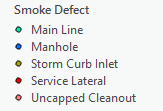 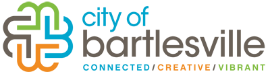 PILOT PROGRAM
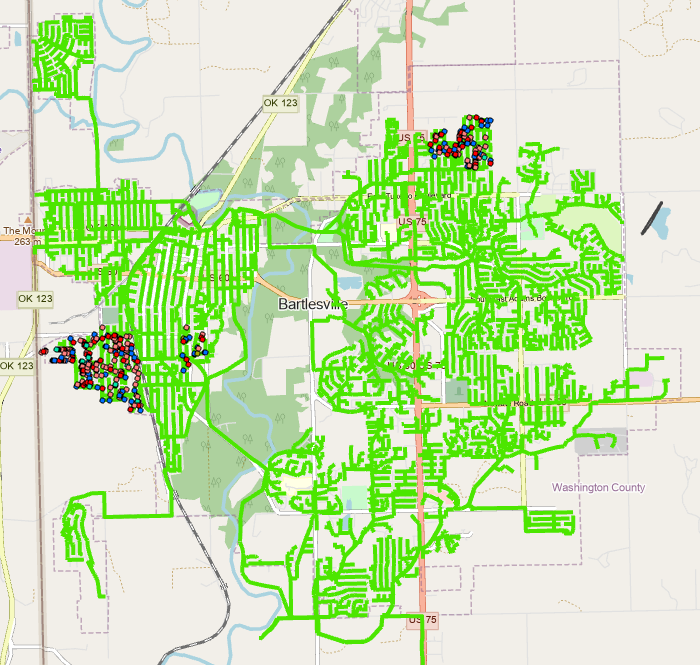 PROPERTY OWNER SIGNS AGREEMENT:
ALLOWS ACCESS FOR REPAIR
INDEMNIFY THE CITY
ACKNOWLEDGE SERVICE LINE REMAINS PROPERTY
     AND RESPONSIBILITY OF PROPERTY OWNER AFTER
     REPAIR IS COMPLETE
CITY HIRES A LICENSE PLUMBER TO PERFORM WORK
PLUMBER PROVIDES A 1-YEAR WARRANTY TO
     PROPERTY OWNER
ANY WARRANTY WORK BETWEEN PROPERTY
     AND PLUMBER
PILOT PROGRAM
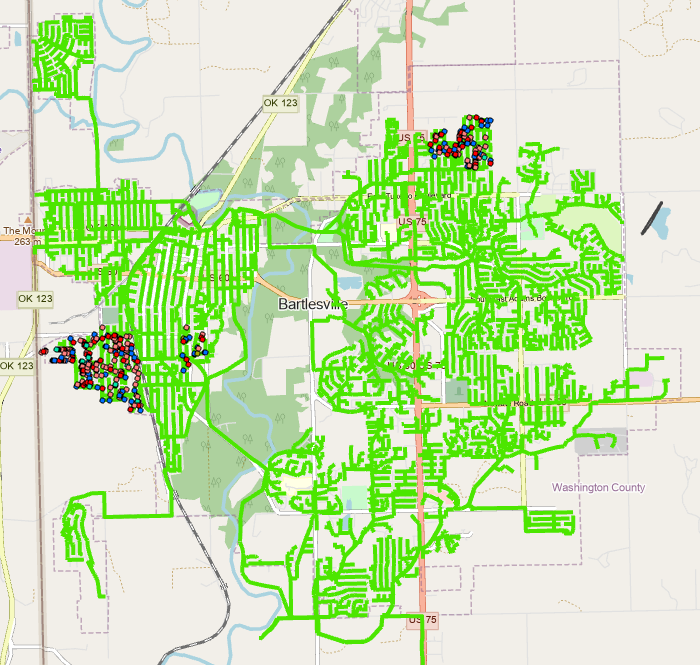 $20k ON CITY DEFECTS
$30k ON PRIVATE SIDE DEFECTS
99% COMPLETE
$10k ON CITY DEFECTS
$10k ON PRIVATE SIDE DEFECTS
5% COMPLETE
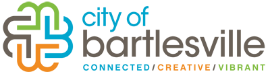 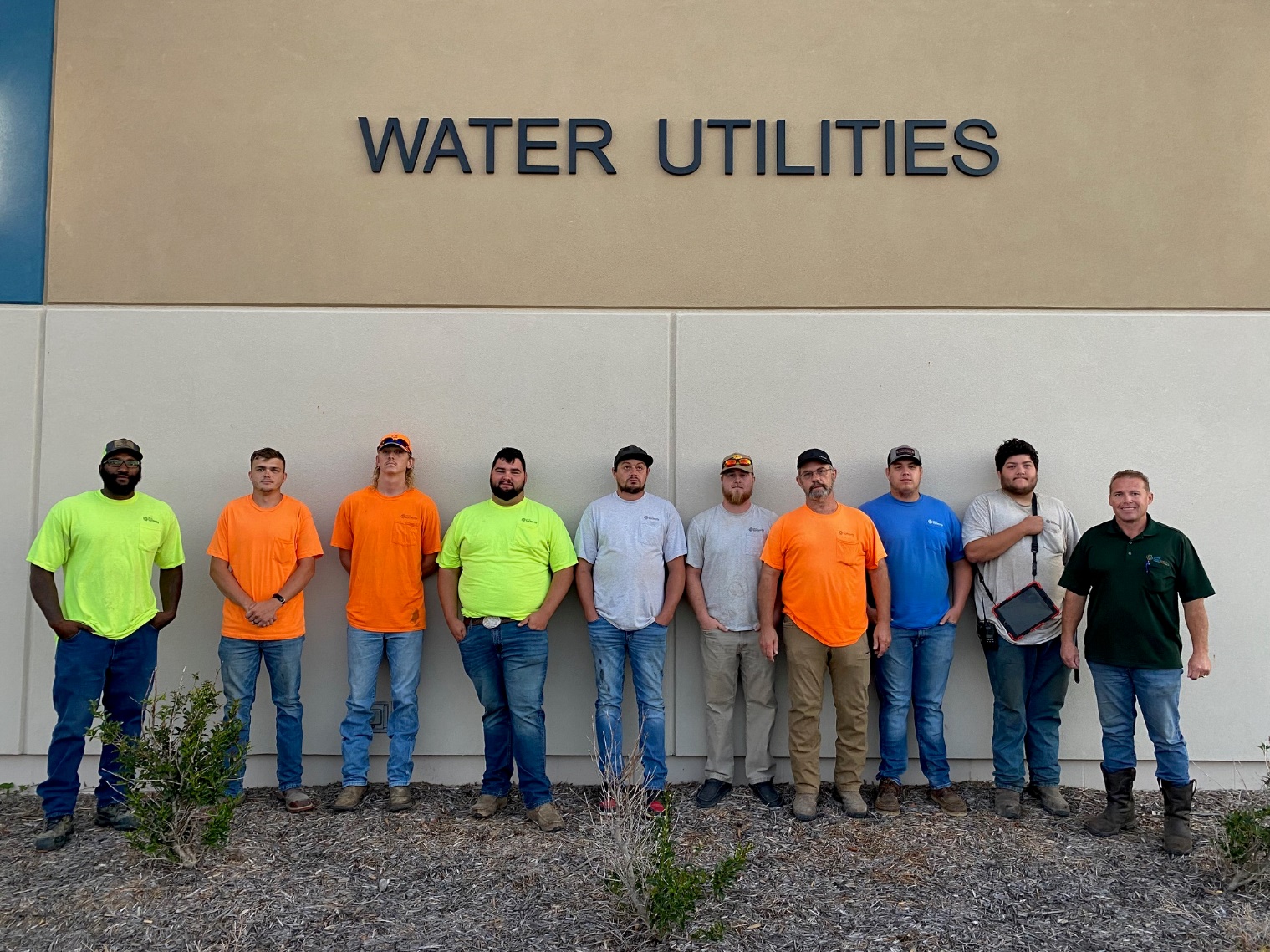 Terry Lauritsen – (918) 338-4107; tllaurit@cityofbartlesville.org